長崎修学旅行モデルコース【中学校】
※主に中国・四国・近畿から飛行機・列車を利用した行程
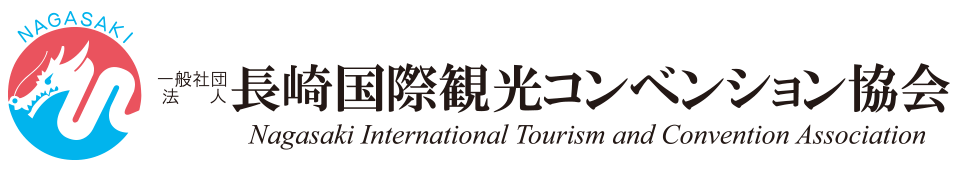 ①平和学習と歴史学習プラン（長崎市１泊）
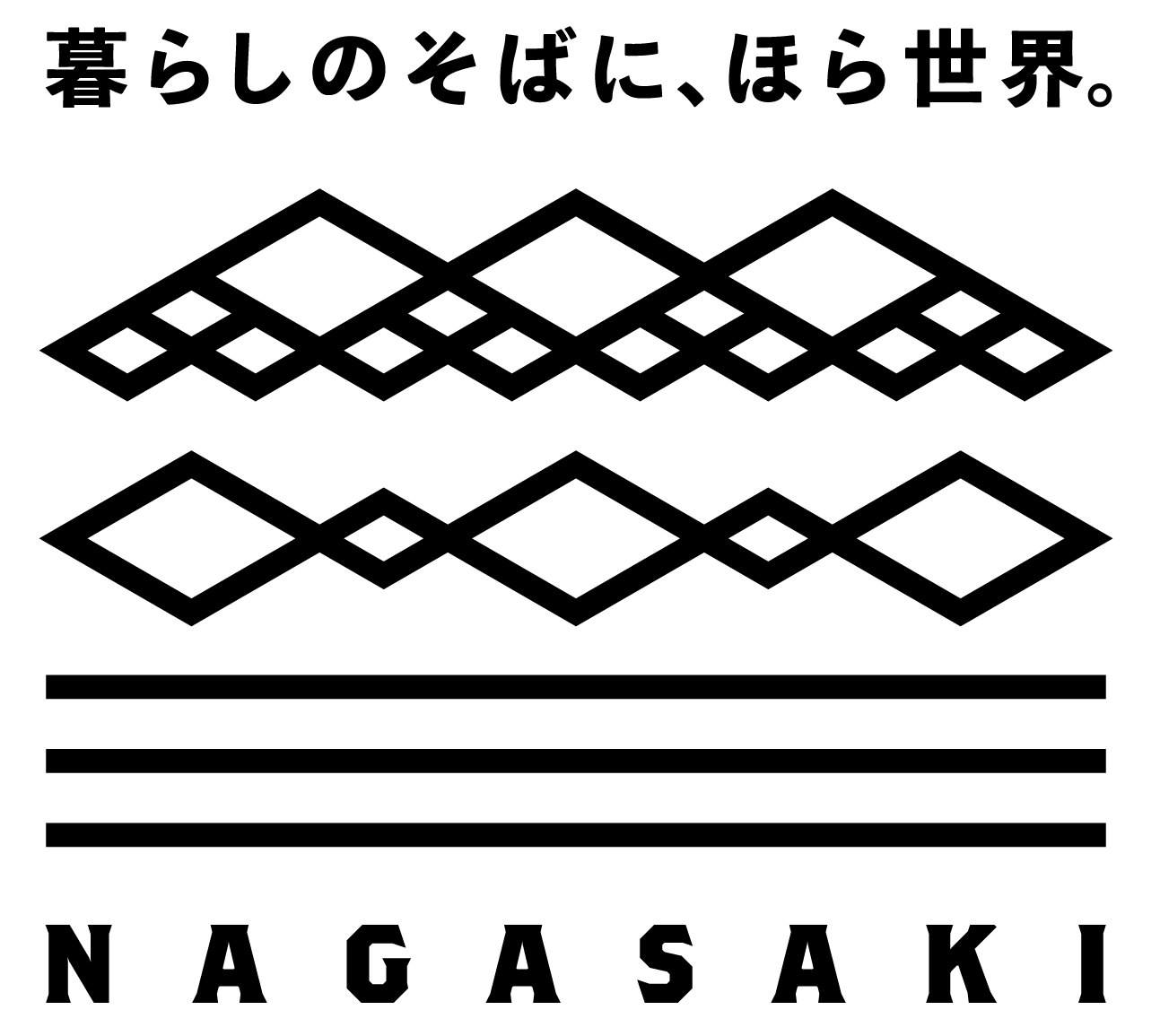